French phonics activity
Read aloud, peer dictation, errorless dictatation, dictoglossSound-symbol correspondences: SFC, ien (jɛ̃), in ('æ̃), é, u (y), en/an (ɑ̃), o/au/eau (o)
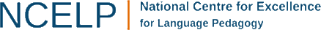 1
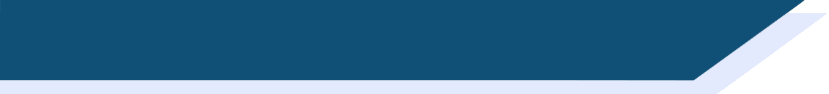 Un poème – full text
Où est Adrien ?
Il est dans le magasin.
Comment dit-on ‘champ’ en anglais ?
Où est Nicolas ?
Il est dans le cinéma.
Où est Artus ?
Il est dans la rue.
Où est Chloé ?
Elle est dans le marché.
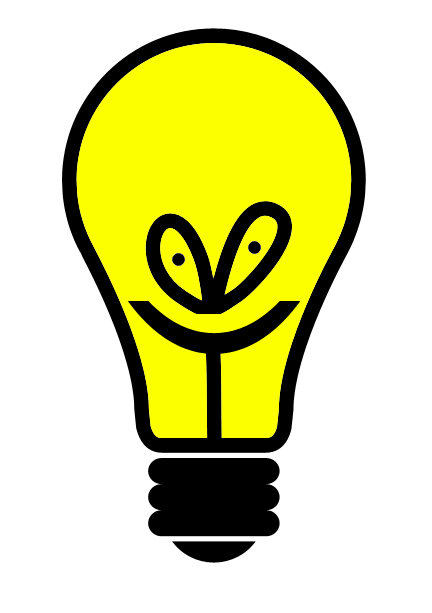 Ask your teacher or your peers for any meanings you don’t know.
Où est Laurent ?
Il est dans le champ.
Où est Hugo ?
Il est dans le bureau!
Rachel Hawkes
[Speaker Notes: There are different activities that can be done with this poem, as suggested on the following slides.1) Read aloudStudents could simply try to read it aloud, applying their SSC knowledge in trying to decode (read aloud) the text accurately and also to ask their teacher about any vocabulary they don’t know.  To do this, they will need to be able to pronounce the unknown words.

In addition, teacher leads a whole class check of comprehension at the end.

Word frequency rankings (1 is the most common word in French): où [48]; être [5]; dans [11]; magasin [1736]; cinéma [1623]; rue [598] marché [280]; champ [847]; bureau [273]Source: Londsale, D., & Le Bras, Y.  (2009). A Frequency Dictionary of French: Core vocabulary for learners London: Routledge.]
2a
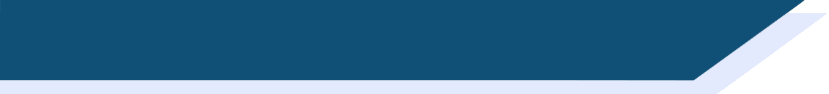 Un poème
Où est Adrien ?
Il est dans ………………………
le bureau
le cinéma
Où est Nicolas ?
Il est dans ……………………...
le marché
Où est Artus ?
Il est dans ………………………
la rue
le champ
Où est Chloé?
Elle est dans …………………..
le magasin
Où est Laurent ?
Il est dans ……………………..
Où est Hugo ?
Il est dans ……………………..
Rachel Hawkes
[Speaker Notes: There are different activities that can be done with this poem:
2) Read aloud and gap-fillStudents have to decode accurately in order to work out how to fill the gaps. Names and places have been chosen for sounds where different spellings for the same sound are possible.  This ensures that learners are not just able to match written letter strings, without engaging with how the pronounce the words.
In addition, teacher leads a whole class check of comprehension at the end.]
2b
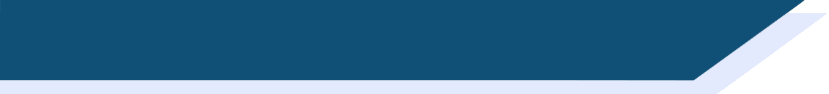 Un poème
Où est Adrien ?
Il est dans le ………………………
bureau
salle de bains
cinéma
rue
Où est Nicolas ?
Il est dans le ……………………...
marché
salle à manger
Où est Artus ?
Il est dans la ………………………
photo
Où est Chloé?
Elle est dans le …………………..
banque
gare
Où est Laurent ?
Il est dans le ……………………..
champ
magasin
musée de statues
Où est Hugo ?
Il est dans le ……………………..
Rachel Hawkes
[Speaker Notes: VERSION 2 (greater challenge and dual purpose)
2) Read aloud and gap-fillWith this version the articles are given, and then two plausible rhyming options are provided (NB: where there are not two possible options with the same sound, a similarly written word has been chosen to at least make learners weigh up the different sounds, e.g., magasin / cuisine.  Students must select not only a place noun that has the correct sound, but also one that matches the gender article provided in the poem.  It is NOT expected that students will know the gender of all of these nouns.  It is to make them stop and notice that gender is significant, that they can’t proceed without knowing the gender.So they will need to use reference resources to check the genders, where not known.

In addition, teacher leads a whole class check of comprehension at the end.

Word frequency rankings (1 is the most common word in French): où [48]; être [5]; dans [11]; magasin [1736]; cinéma [1623]; rue [598] marché [280]; champ [847]; bureau [273]PLUS:
photo [1412]; gare [2581]; banque [774]; musée [2216]; statue [4020]; salle [812]; manger [1338]; bain [3458]Source: Londsale, D., & Le Bras, Y.  (2009). A Frequency Dictionary of French: Core vocabulary for learners London: Routledge.]
3
Student B
Student A
Où est Adrien ?
Il est dans le magasin.
Où est Adrien ?
Il est dans ………………………
Où est Nicolas ?
Il est dans le cinéma.
Où est Nicolas ?
Il est dans ……………………...
Où est Artus ?
Il est dans la rue.
Où est Artus ?
Il est dans ………………………
Où est Chloé ?
Elle est dans le marché.
Où est Chloé?
Elle est dans …………………..
Où est Laurent ?
Il est dans le champ.
Où est Laurent ?
Il est dans ……………………..
Où est Hugo ?
Il est dans le bureau.
Où est Hugo ?
Il est dans ……………………..
Rachel Hawkes
[Speaker Notes: 3) Peer dictation [DO NOT DISPLAY THIS SLIDE TO THE CLASS]One pupil has the full version of the poem and reads aloud.  The other student has the gapped version and has to write in the missing words.  As there are several plausible spellings of each word, it is the feedback from this task that is the most important.Any plausible phonetic spellings of each word will be acknowledged as good SSC knowledge, but the correct spellings will be established in feedback.

In addition, teacher leads a whole class check of comprehension at the end.]
4
Students
Comment dit-on ‘XXX’ en anglais ?
…………………………………... ?
…………….………………………
…………………………………... ?
…………….………………………
…………………………………... ?
…………….………………………
Ask your teacher for any meanings or spellings.
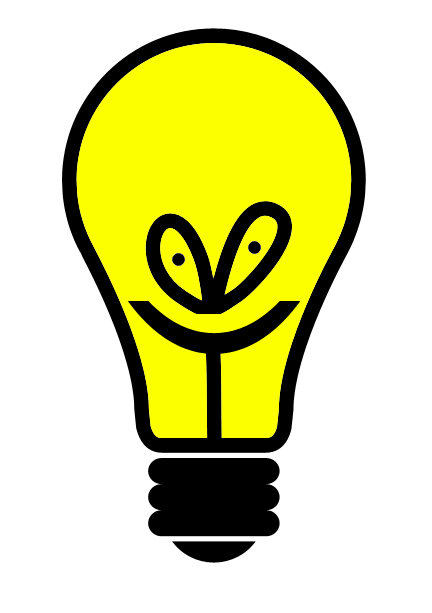 …………………………………... ?
…………….………………………
‘XXX’, comment ça s’écrit ?
…………………………………... ?
…………….………………………
…………………………………... ?
…………….………………………
Rachel Hawkes
[Speaker Notes: 4) Errorless whole class dictationTeacher dictates the whole (or just part) of the poem.  This tasks proceeds slowly and carefully, and learners are encouraged to ask for clarification, as needed.

In addition, teacher leads a whole class check of comprehension at the end.]
5
Students
Comment dit-on ‘XXX’ en anglais ?
…………………………………... ?
…………….………………………
…………………………………... ?
…………….………………………
…………………………………... ?
…………….………………………
Ask your teacher for any meanings or spellings.
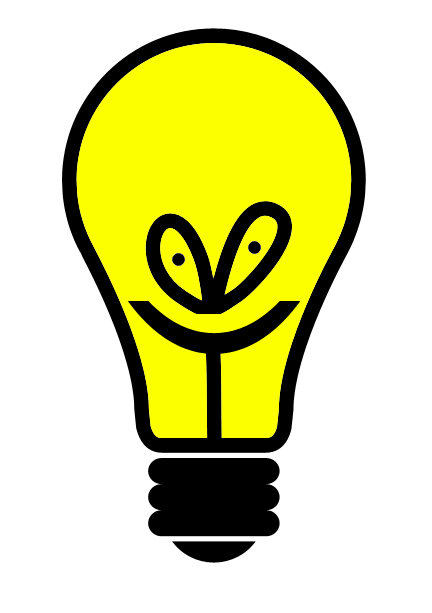 …………………………………... ?
…………….………………………
‘XXX’, comment ça s’écrit ?
…………………………………... ?
…………….………………………
…………………………………... ?
…………….………………………
Rachel Hawkes
[Speaker Notes: 5) (Interactive) DictoglossTeacher reads the whole poem several times, too quickly for students to transcribe, at a suitable speed for them to write notes, which might be in a mixture of English and French.Students then work in pairs or small groups to reconstruct the poem.They should be encouraged to ask questions of the teacher, to clarify word meanings on spellings.  This gives them an opportunity to put their SSC knowledge into practice, as they have to decode/read aloud what they have noted down in order to ask the teacher about meaning.  When they ask for spellings of particular words, the teacher will note whether there are several plausible spellings for those words (eg. the é sound) or whether it’s a case of students needing more practice to establish the knowledge of a particular SSC.

In addition, teacher leads a whole class check of comprehension at the end.]